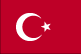 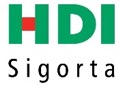 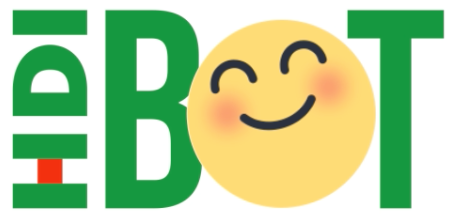 28th April 2016
TDI Europe Innovation Championship 2017
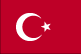 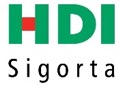 Name of the idea
https://youtu.be/3SyLguLis5s
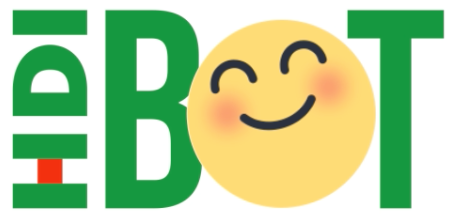 Short description of the idea
In the Digital Age we currently reside, more than half of all smartphone users wake up with their phones. 
Our society has become dependent on smart devices and social media to a point that social media platforms such as Facebook, Twitter, Instagram, and YouTube have become part of our daily vocabulary and has influenced the way we interact.
At HDI Sigorta, we value the importance of social media marketing and its role in keeping up with the pace of ever evolving consumer behavior and understanding the needs of our customers.
We expect %30 decrease in  call center work load and reduce our claim handling time.
Impact of  sales side is not quantitative for the moment but it will keep us up with the trends in not only customer services but also new touch point and sales platforms.
Financial impact
2
TINT
TDI Europe Innovation Championship 2017
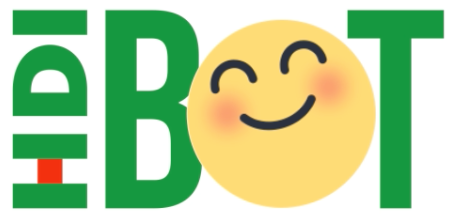 #1
HDIBOT is improving customer engagement
Chatbots encourages customer engagement with brands because they offer users a convenient way (versus installing apps). We have the opportunity to gain customer insights. More insights mean greater personalization of brand messaging, hence more targeted marketing that can drive sales.
3
TINT
TDI Europe Innovation Championship 2017
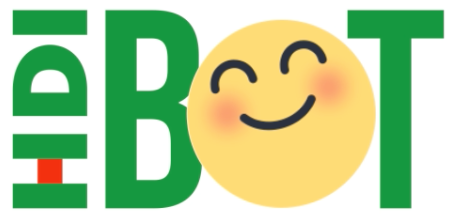 #2
Re-defining Customer Satisfaction
People communicate by writing messages. Also for the interactions between customers and brands, which today are at 35% digital. With HDIBOT, our customers can get their quotation by themselves in two minutes with only two questions.
4
TINT
TDI Europe Innovation Championship 2017
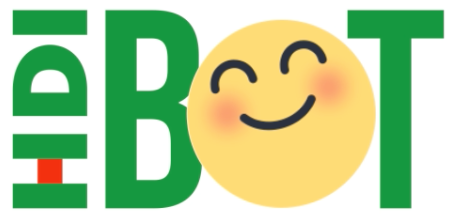 #3
BE friend with your Customer.
We can glean a lot of personal information about someone from a conversation. Giving relevant and well-targeted quotations at just the right time is a perfect way for chatbots to upsell and cross sell existing customers with Behavioral Economics effects.
5
TINT
TDI Europe Innovation Championship 2017
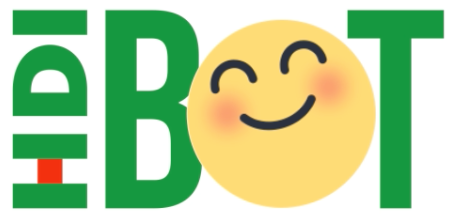 #4
Re-Designing Customer Services
We found 40% of our incoming calls for learning their claims’ status. With HDIBOT, our customers are able to learn everything about claim processes with less effort and time.
6
TINT
TDI Europe Innovation Championship 2017
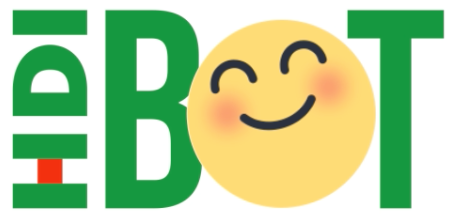 #5
Connecting agents with millions of customers
With HDIBOT, we are creating a new touch point at the first time in the World. Connecting our agents with 14.5 million potential customer via Facebook Messenger Bot in Turkey
7
TINT
TDI Europe Innovation Championship 2017
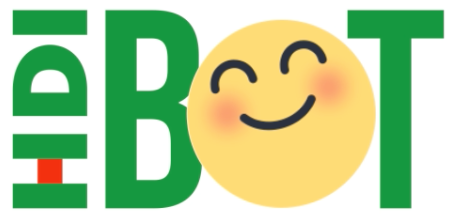 Watch                          video from : https://youtu.be/3SyLguLis5s
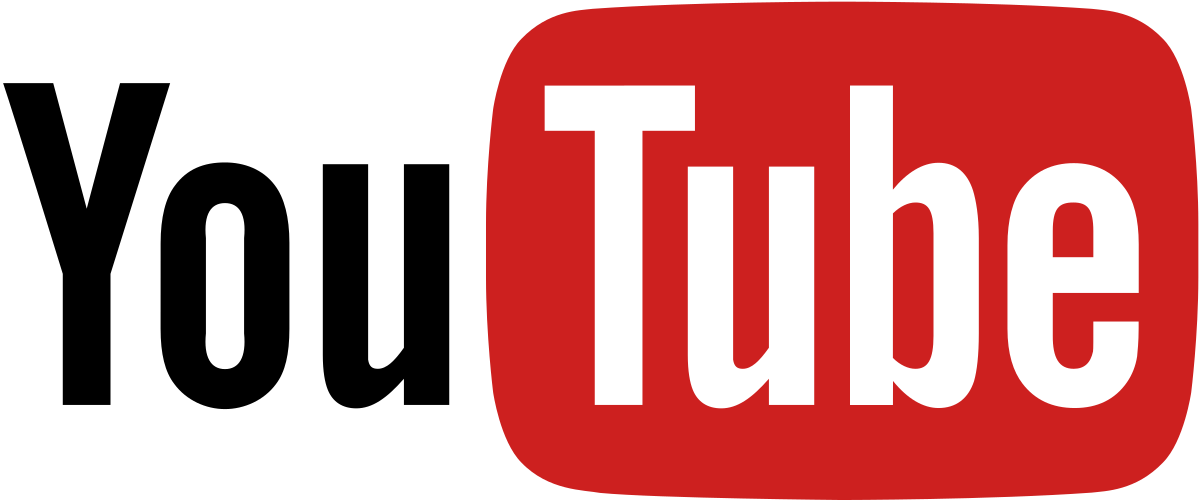 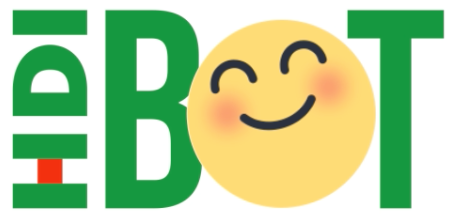 8
TINT
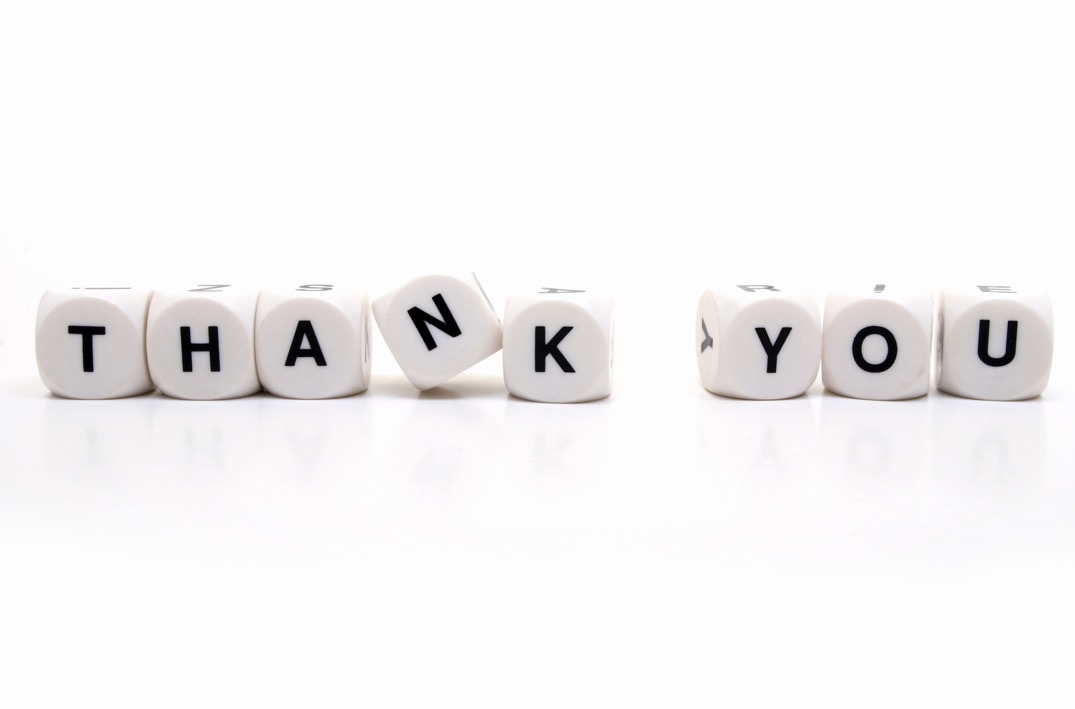 9
TINT